Mrs. Christian, teacher
Welcome to Language Arts/Writing
SWBAT!  Students will be able to use TWO correlative conjunctions in writing and speaking.
Let’s learn about Correlative Conjunctions!
Today’s Lesson.
Beginning. What do I know about conjunctions?

Middle. Correlative conjunctions and how they can improve my writing and speaking!

Conclusion: Review correlative conjunctions. Using newly learned correlative conjunctions, write an opinion paragraph using two correlative conjunctions.
LEARNING OBJECTIVES:  Common Core Language

Demonstrate command of the conventions of standard English grammar and usage when writing and speaking.

e. Use correlative conjunctions (e.g., either/or, neither/nor, both/and).

SWBAT!  Students will be able to use TWO correlative conjunctions in writing and speaking.
Your Turn! DIRECTIONS.

1. Write down on your index card what you know about conjunctions. 
2. Can you define correlative?  Try to define the term: CORRELATIVE.
Hint: conjunction junction, 
what’s your function?
Correlative Conjunctions….. What are correlative conjunctions?
As suggested by their name, correlative conjunctions correlate, working in pairs to join phrases or words that carry equal importance within a sentence.
#2. What does correlate mean?  
Hint: Do you see the prefix of the word correlative?
Co = two
Today’s class Language objective: Demonstrate command of the conventions of standard English grammar and usage when writing and speaking.SWBAT: Use correlative conjunctions (e.g., either/or, neither/nor, both/and).
Reminder… As suggested by their name, correlative conjunctions 
correlate, working in pairs 
to join phrases or words that carry equal importance within a sentence.
Like many of the most interesting parts of speech, correlative conjunctions are fun to use. At the same time, there are some important rules to remember for using them correctly.
Practice: Please fill the spaces on your worksheet.  Evaluate and write the correct correlative conjunctions from the illustration.
1. We will have _________ steak _____ pizza.  Which do you prefer? 2._________ Danny _____ Doug will be at the party.  They sent back the “Yes” RSVP.3. I will _____________ help you _____ clean up my room.  I am staying right here on the couch.
either			or
Both		 	and
neither			nor
Your Turn! DIRECTIONS
3. Write down what can a correlative conjunction can do for me and my writing?
#3.
Use correlative conjunctions to make your writing varied and interesting to your reader or listener.
	Use correlative conjunctions to compare.
Use correlative conjunctions to get a “4” on the writing tests.
Spicey!
Enhance!
Correlative conjunctions:
Both…..and
Either….. or
Neither….nor (This pair makes you sound very mature!)
Correlative conjunctions are always used in pairs. They join similar elements.
Both my grandfather and my father worked for NASA.
Bring either a salad or Rotel dip to the star gazing party.
Neither my brother nor my sister would help me with my science homework.
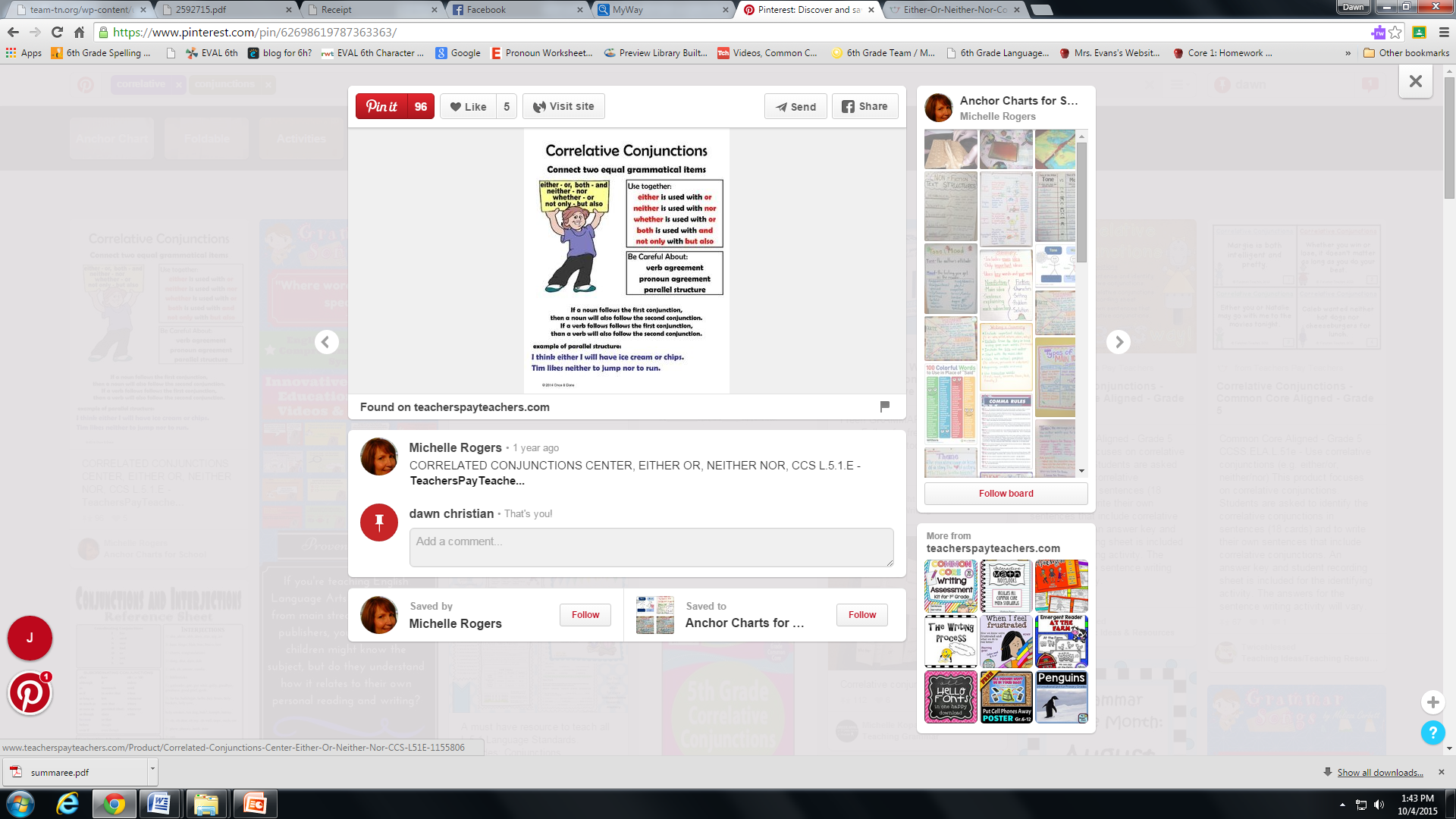 SWBAT!  Students will be able to use TWO correlative conjunctions in writing and speaking.
Talk to your neighbor about how you would revise these sentences to include the correlating conjunctions in parentheses.  (There may be more than one correct answer.)
A poor diet can make you sleepy.  Not enough exercise can make you sleepy. (Both…and)
Both a poor diet and not enough exercise can make you sleepy.
Kayla did not want to miss P.E. class.  Shayla did not want to miss P.E. class. (neither….nor)
Neither Kayla nor Shayla wanted to miss P.E. class.
Try to match the green sentence halves with the purple sentence halves.  Pay attention to the correlative conjunctions to guide you.
Both Peter Either Jack will have to work more hours That story was I would love to take
neither true nor realistic. and I are coming next week. both my laptop and my cell phone on the trip. or we will have to hire somebody new.
Both Peter and I are coming next week.
Both Peter Either Jack will have to work more hours That story was I would love to take
neither true nor realistic. and I are coming next week. both my laptop and my cell phone on the trip. or we will have to hire somebody new.
That story was neither true nor realistic.
Both Peter Either Jack will have to work more hours That story was 
I would love to take
neither true nor realistic. and I are coming next week. both my laptop and my cell phone on the trip. or we will have to hire somebody new.
I would love to take both my laptop and my cell phone on the trip.
Answer these questions using a pair of correlative conjunctions. (both ... and, either ... or,  neither ... nor) You can talk with a partner about your answer.  Is there more than one way to answer these questions?
You like tennis. Do you like golf?
Do you like both tennis and golf?
Review your index card!
#3. To improve your sentence fluency and make your writing sound  more mature, use correlative conjunctions! 
They come in pairs. They are both helpful and fun!
Answer the prompt  below. On your worksheet, write a one paragraph opinion to the prompt question.  Formulate and create a paragraph using at least two different correlative conjunctions.  Use the correlative conjunction word bank.

#4. What are your favorite foods, and why?
EXIT TICKET: Your one paragraph opinion paper worksheet.
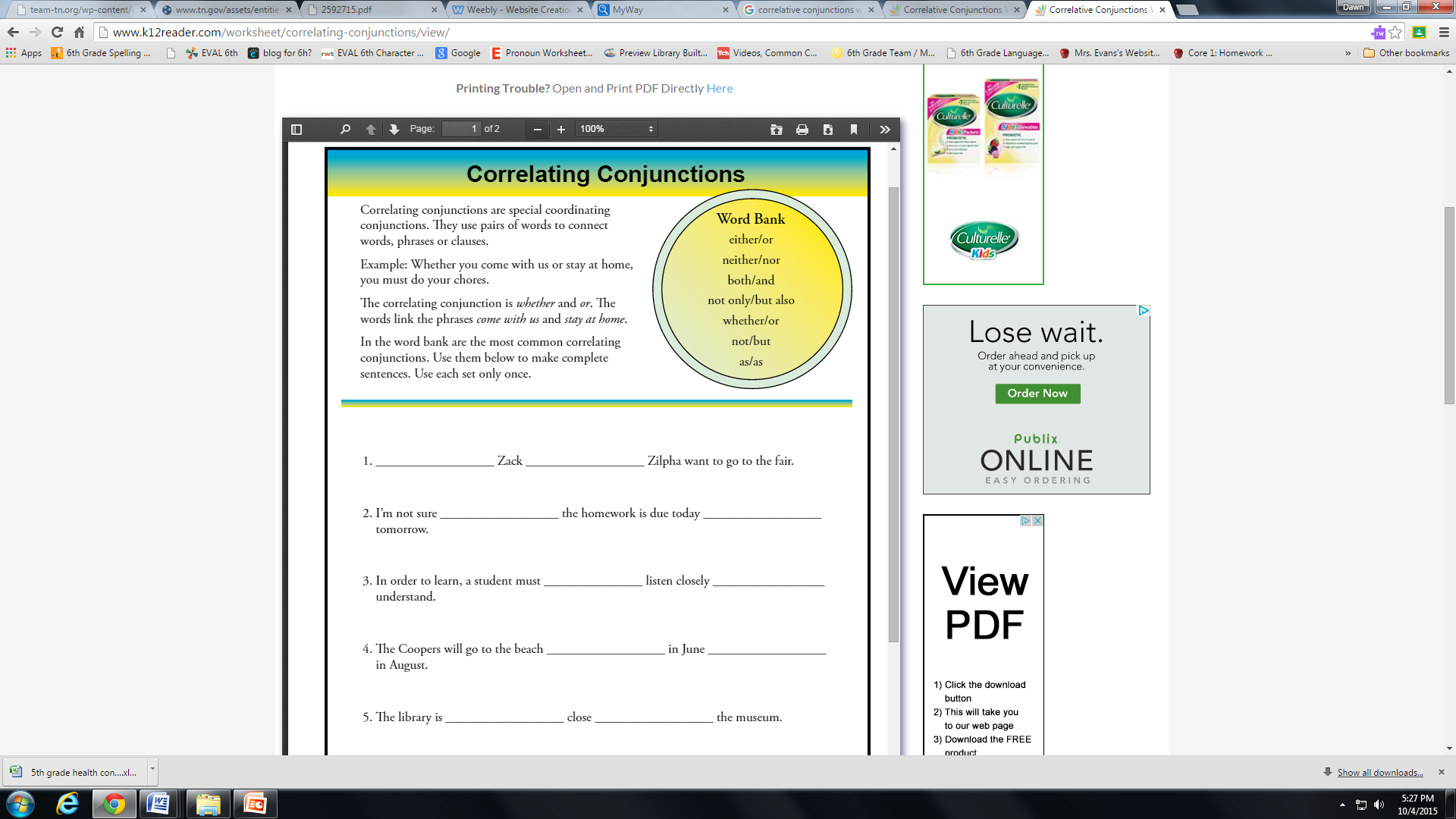 Analogy
https://www.youtube.com/watch?v=YrOm_azYZo0
chrome-extension://gbkeegbaiigmenfmjfclcdgdpimamgkj/views/app.html